SEM Meeting
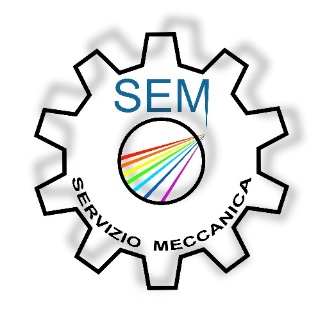 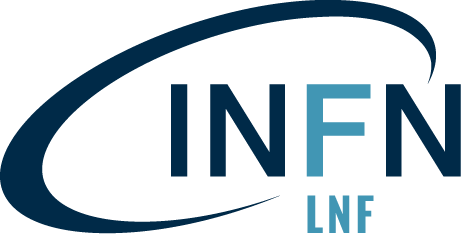 INFN-LNF
Filippo Rosatelli
06/12/2021
ATLAS ITk – Cabling
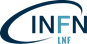 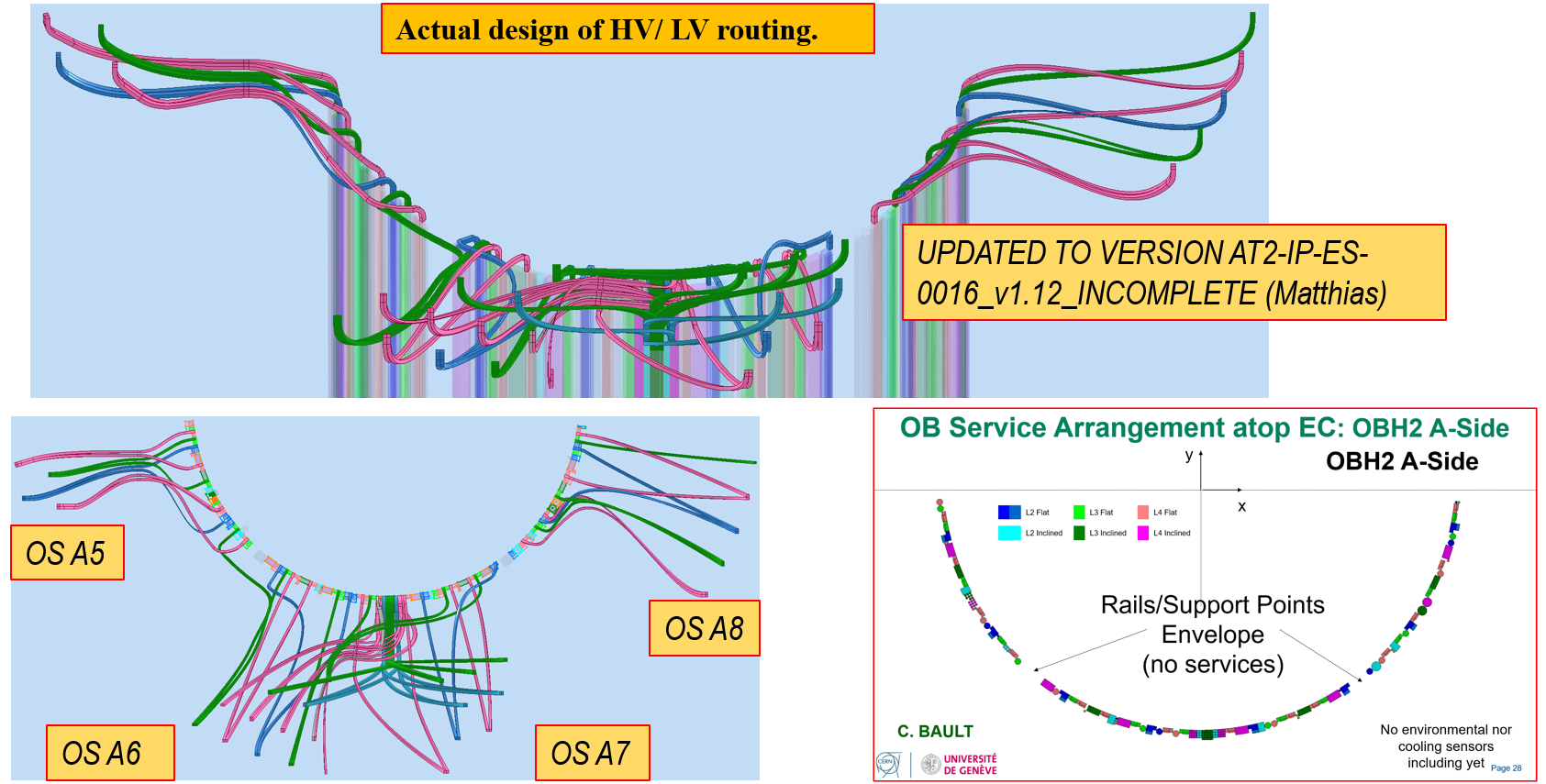 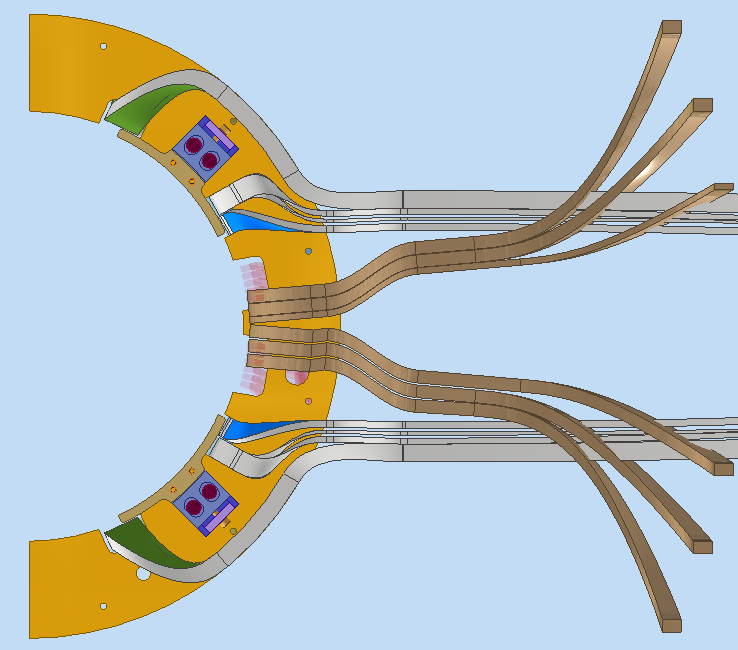 EC L2 NOW
DATA
HV/LV
Activities:
Update the Layer 2 routing in End caps (WIP). Waiting news from ATLAS collaboration.
06/12/2021
2
ATLAS ITk –Data feedthrough
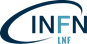 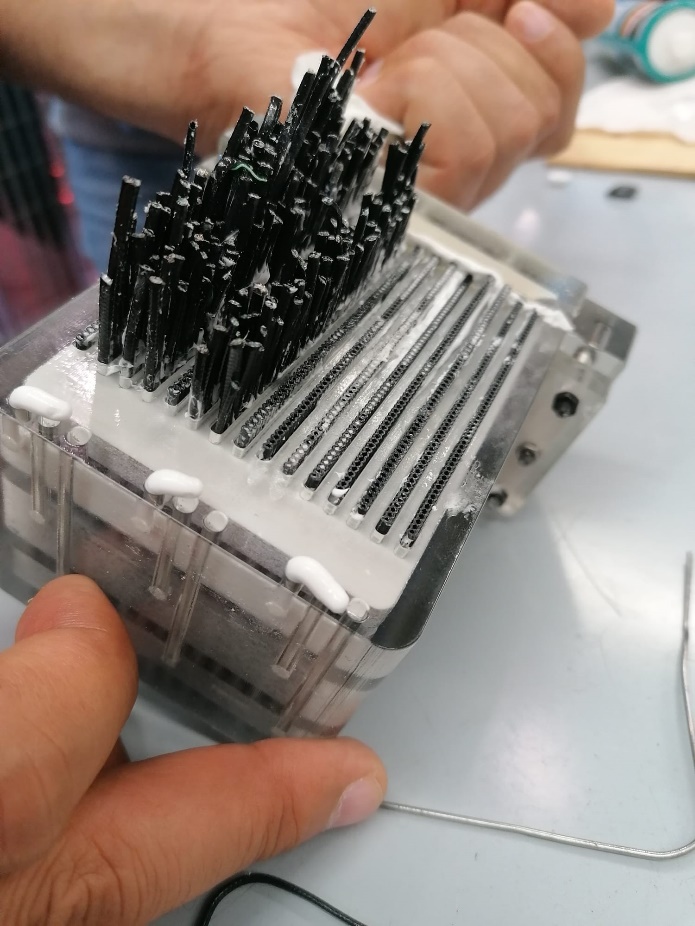 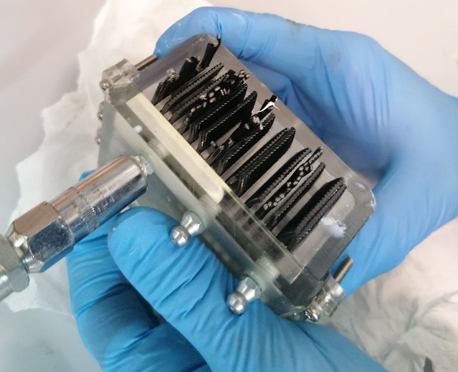 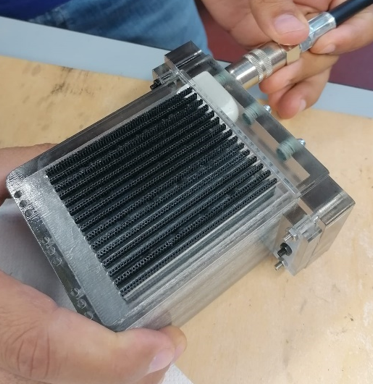 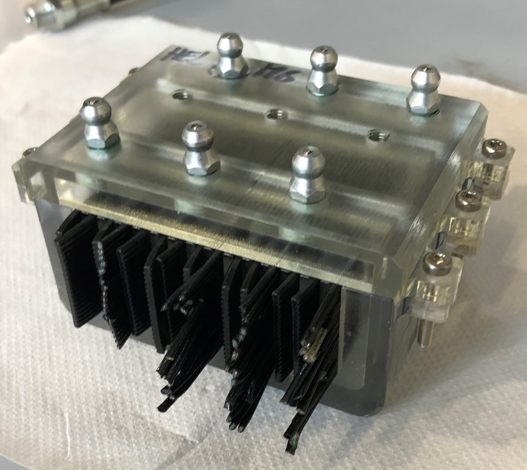 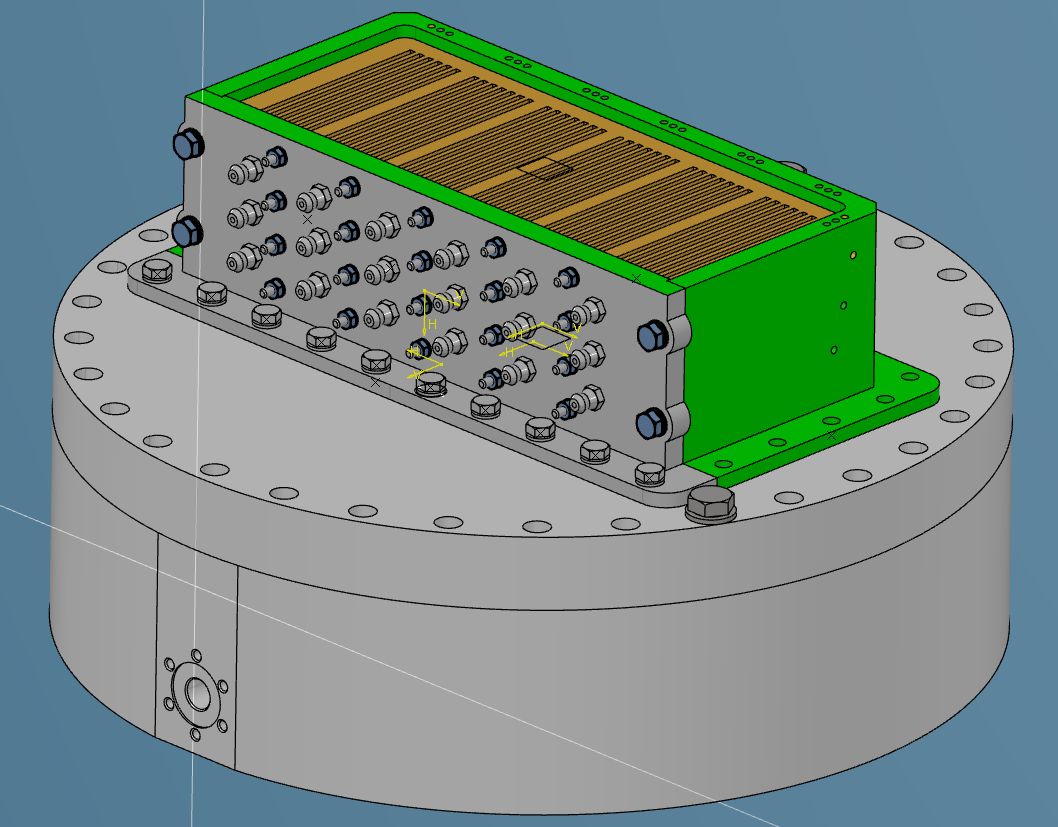 Activities:
Test on different prototypes to verify the issues connected on filling process.
Improve the solution adopted.
Design the new 1:1 scale prototype for test (WIP)
06/12/2021
3
ATLAS ITk –Leak test
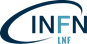 Prototype tested
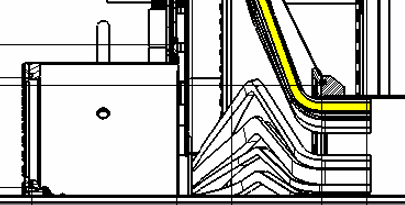 4MGy
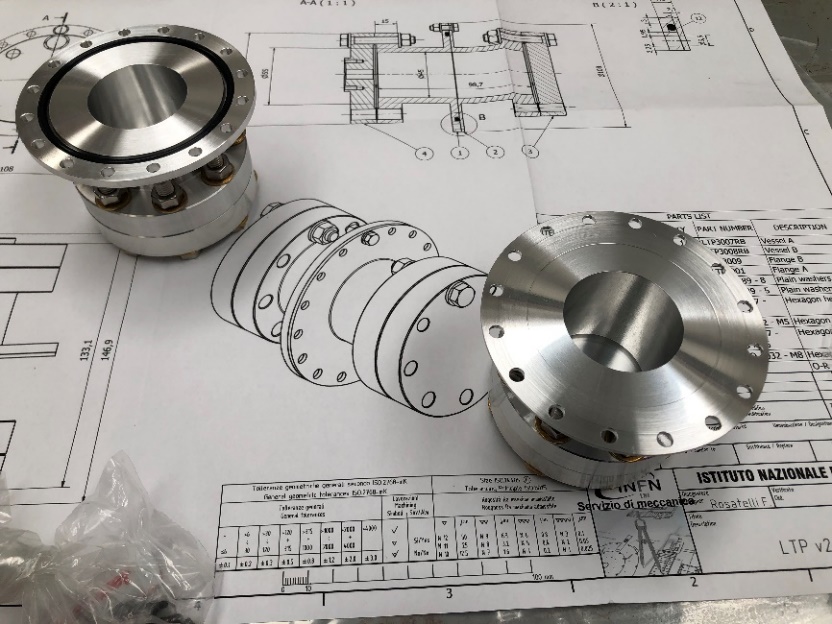 4MGy
6MGy
6MGy
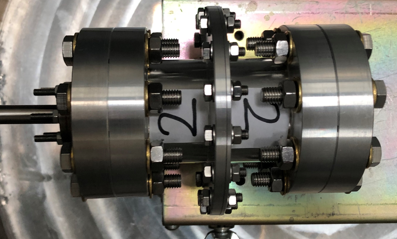 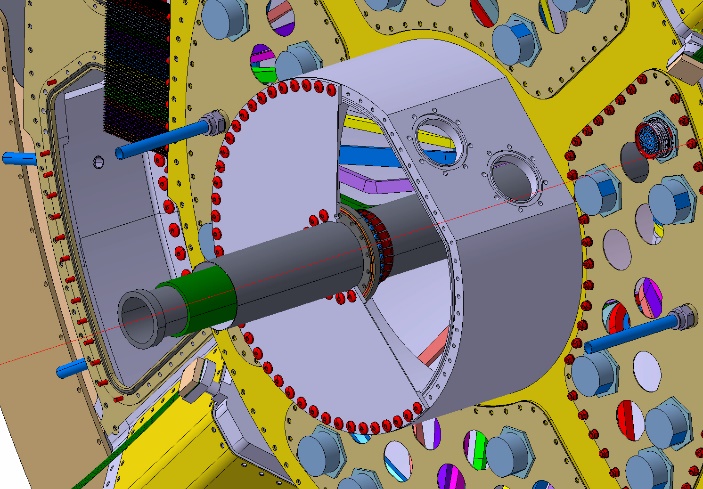 Activities:
Production of samples for test O-ring leak.
O-ring Leak check test performed. 
Sent the three samples to US facility for irradiation up to 6 MGy.
Migration to 3D experience.
06/12/2021
4
LEAK TEST RESULTS
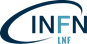 06/12/2021
5
CYGNO - LIME
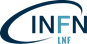 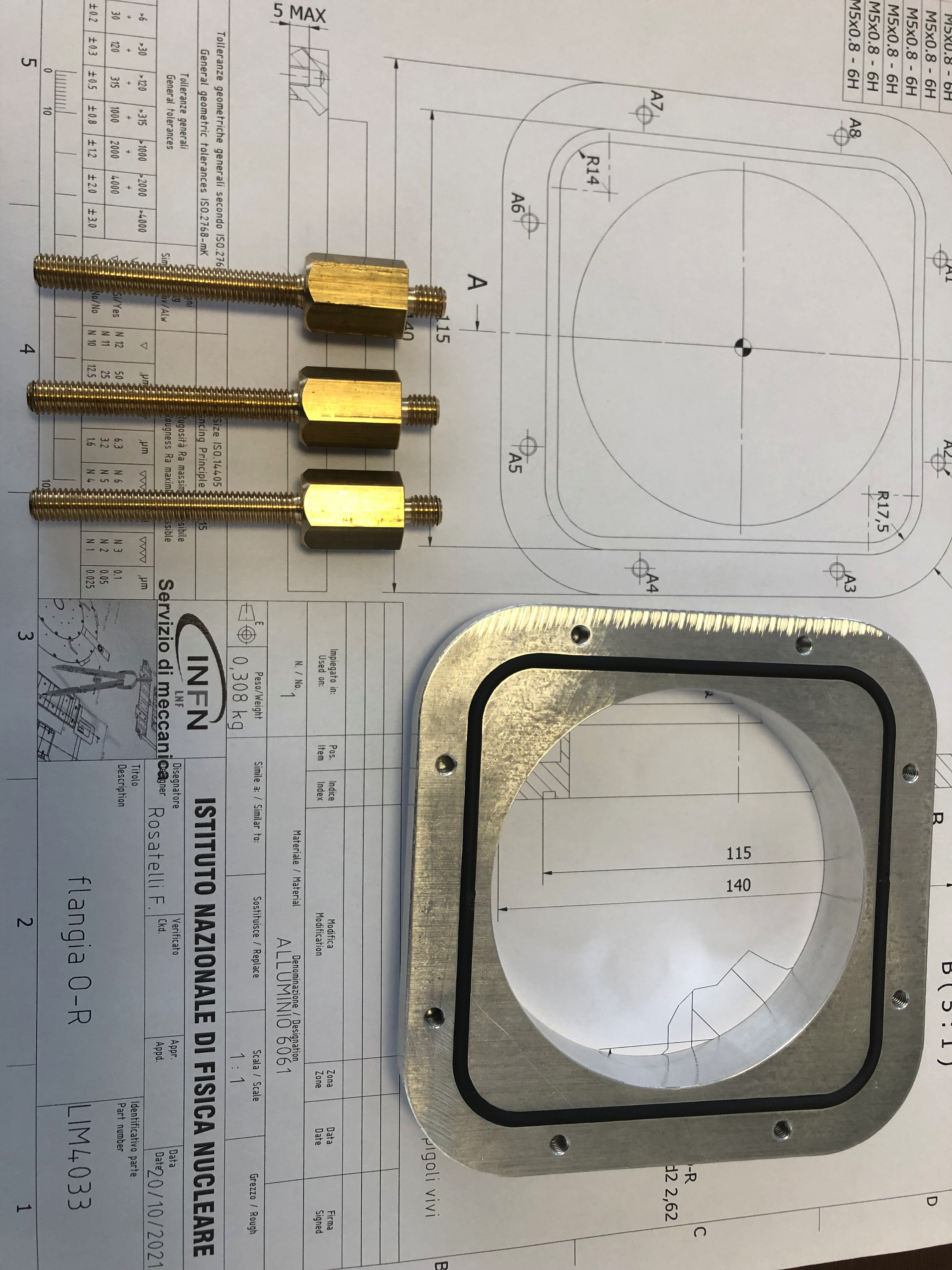 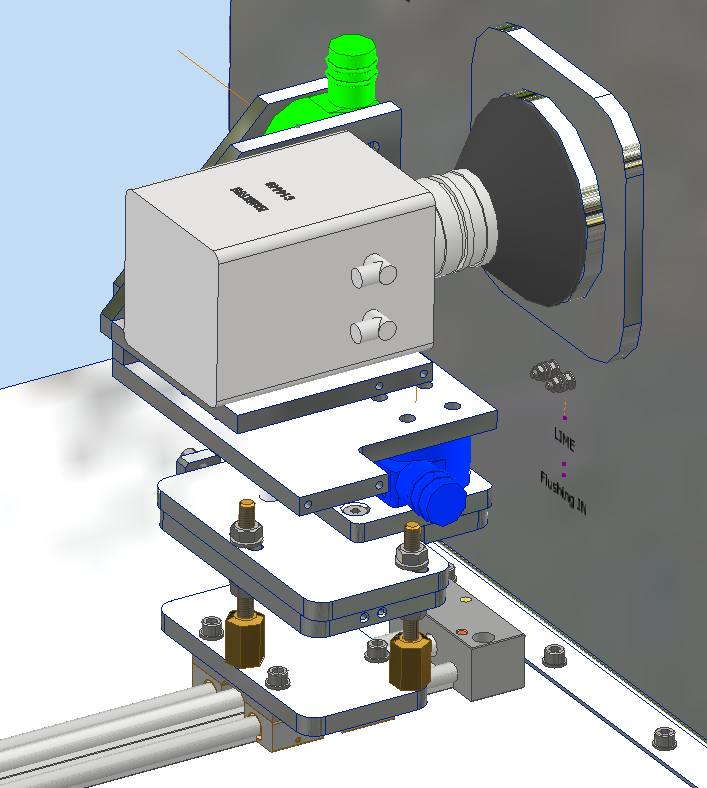 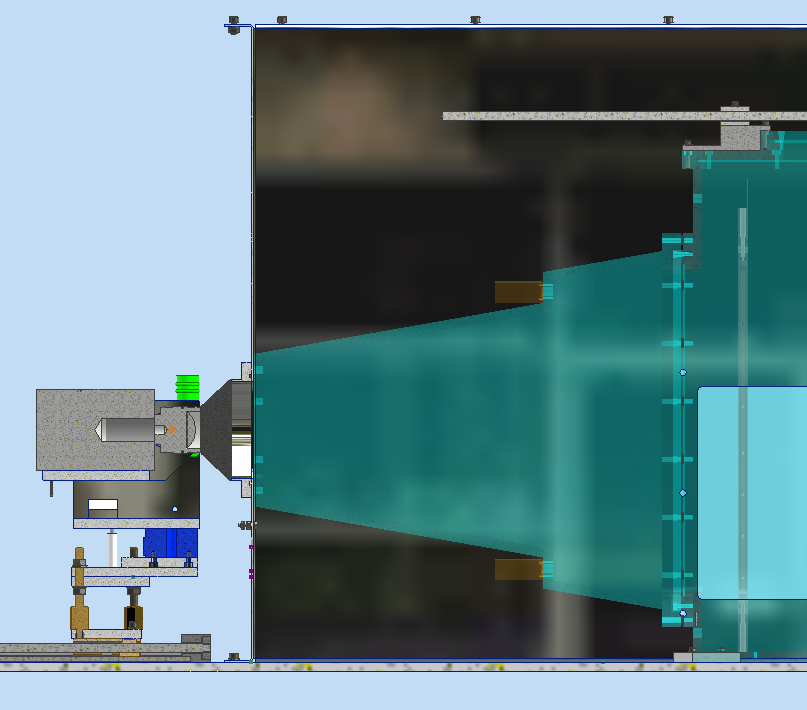 GEM
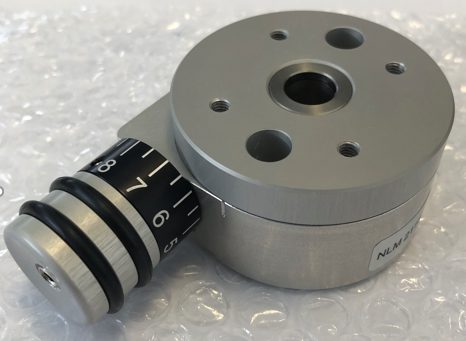 Activities:
Design a new regulation system for CMOS camera.
Production of components (WIP) 
Support to the experiment.
Order of commercial part.
09/06/2021
6
CYGNO - MANGO
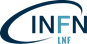 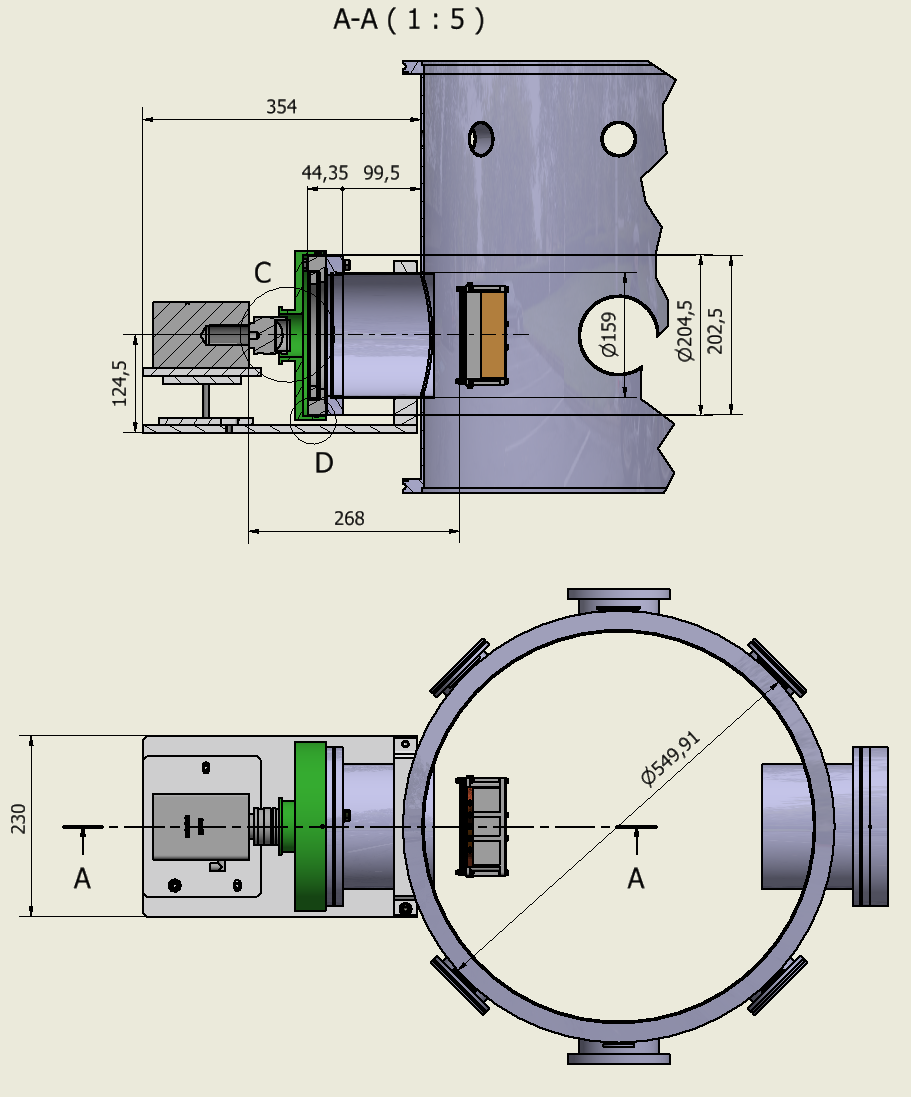 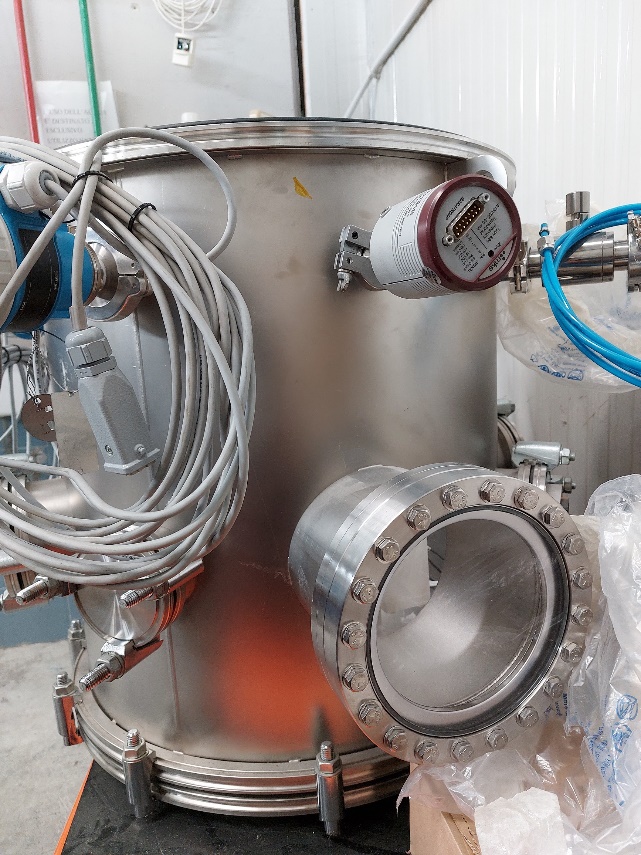 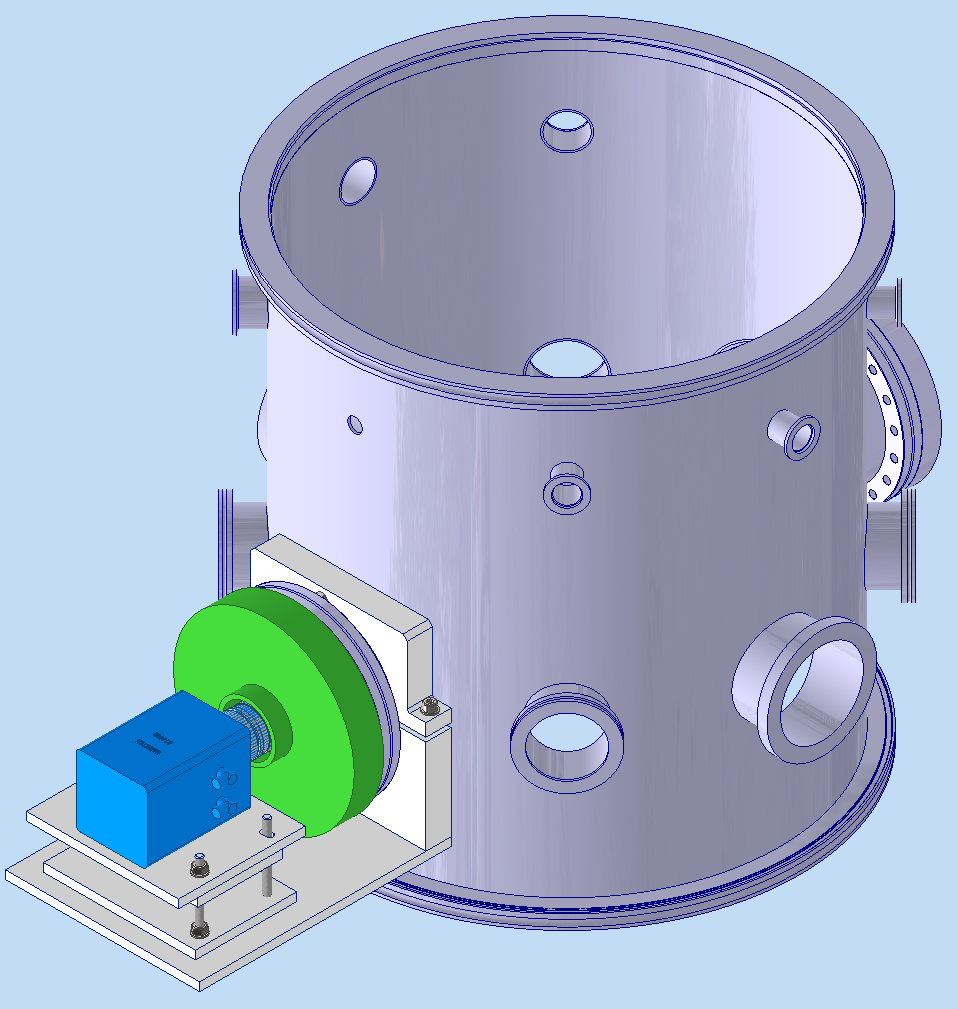 Activities:
Design the support system for CMOS camera placed in front of the vacuum window .
Production of components (WIP)
09/06/2021
7